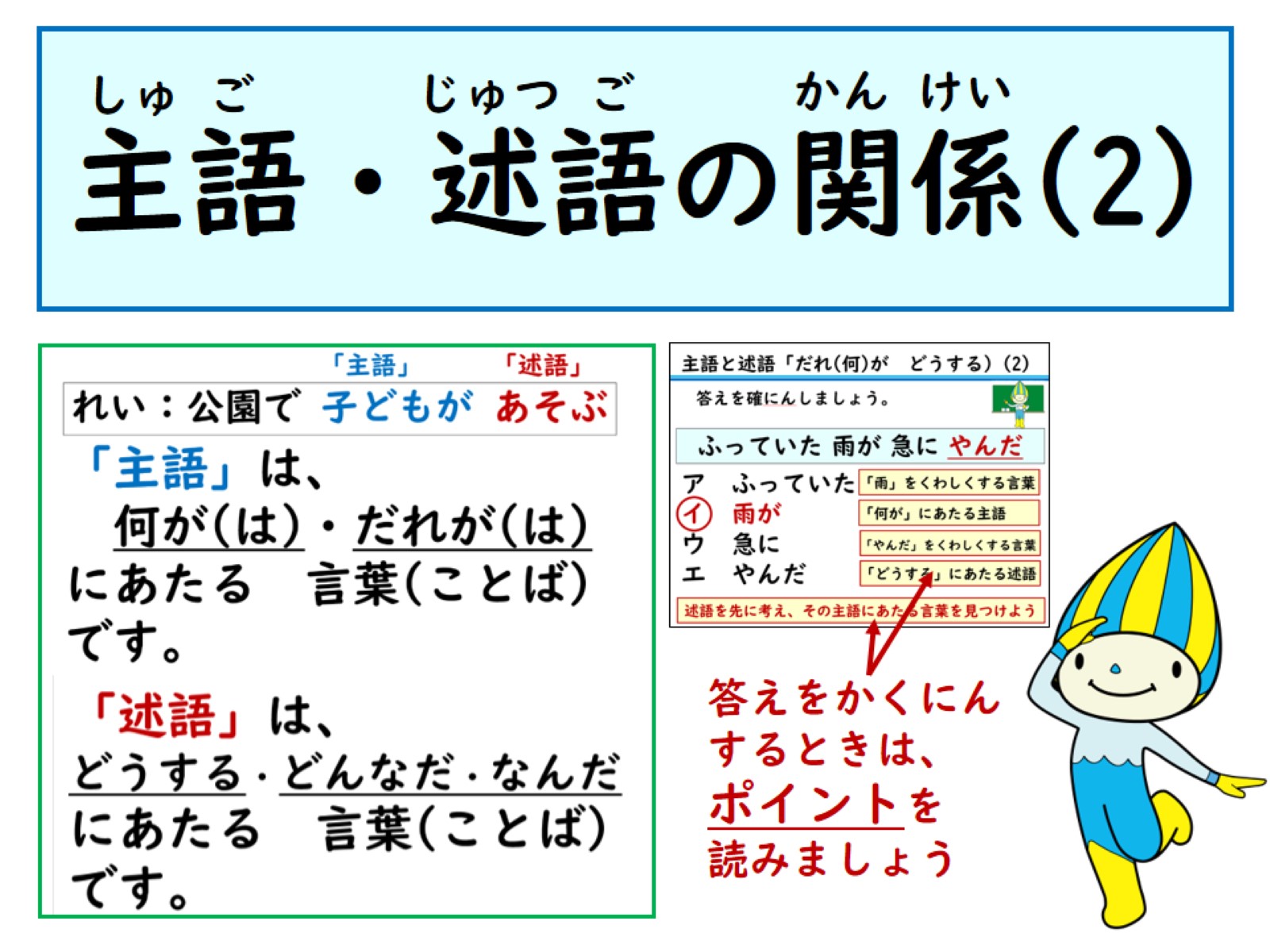 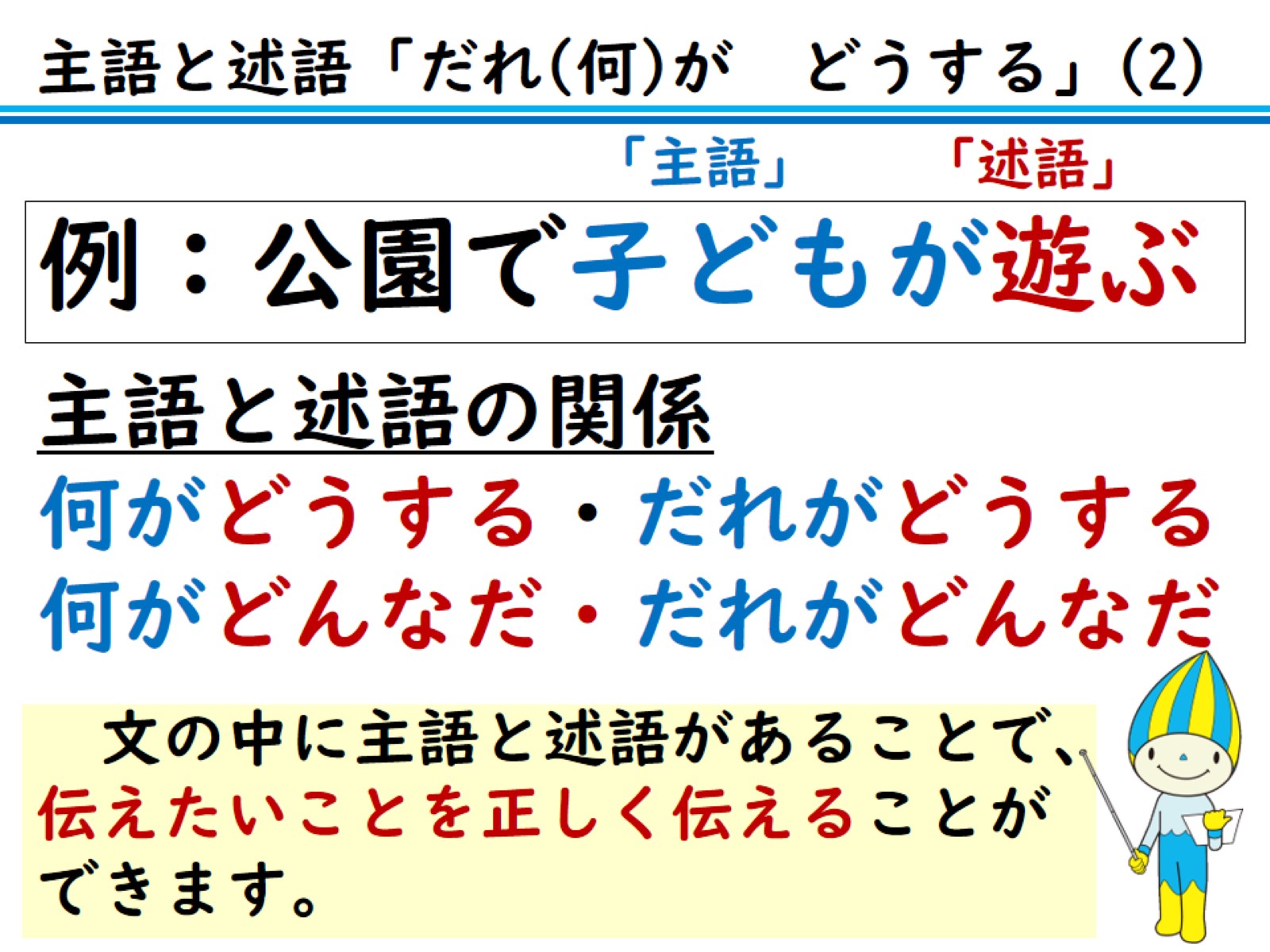 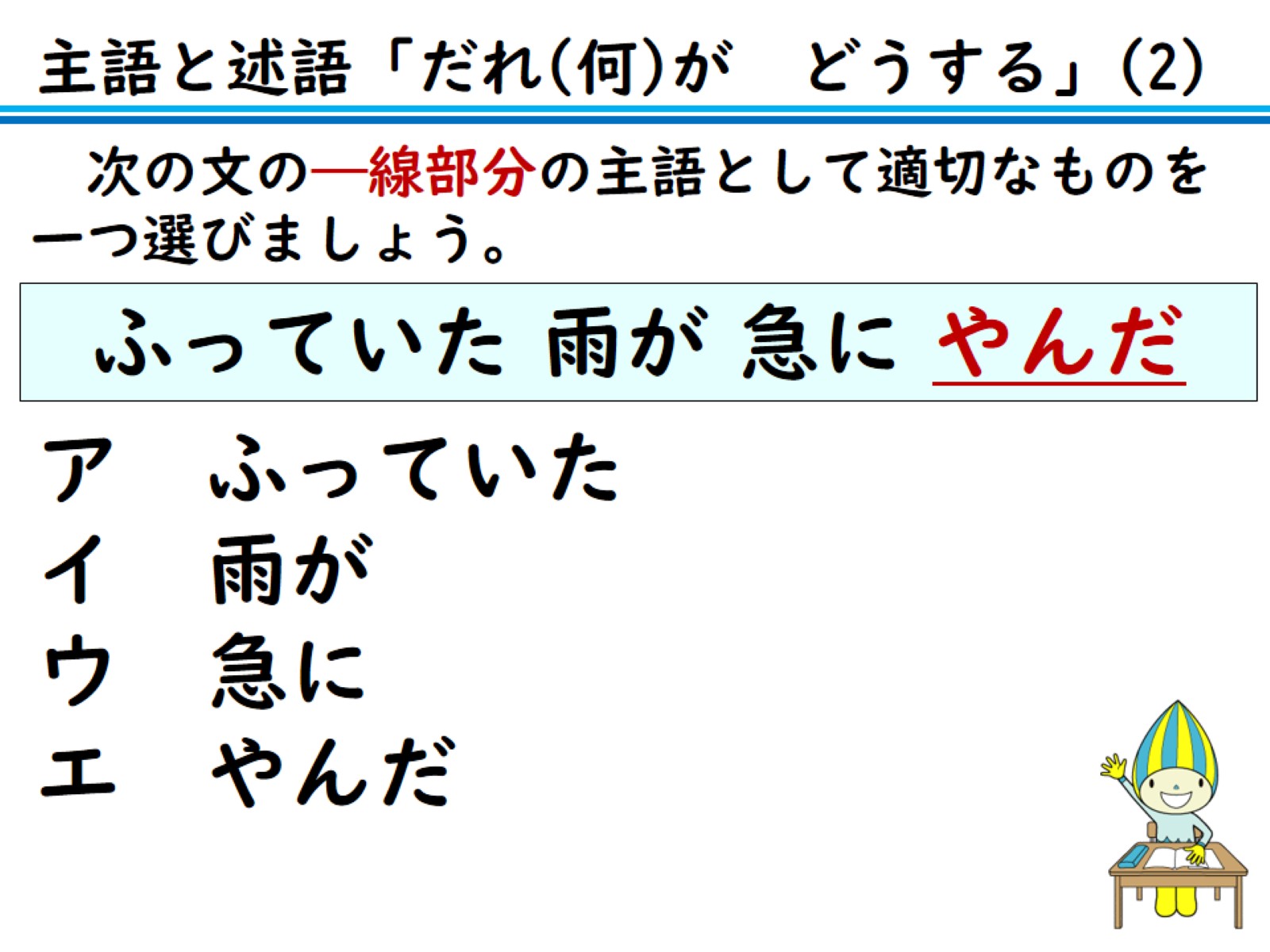 次の文の―線部分の主語として適切なものを一つ選びましょう。
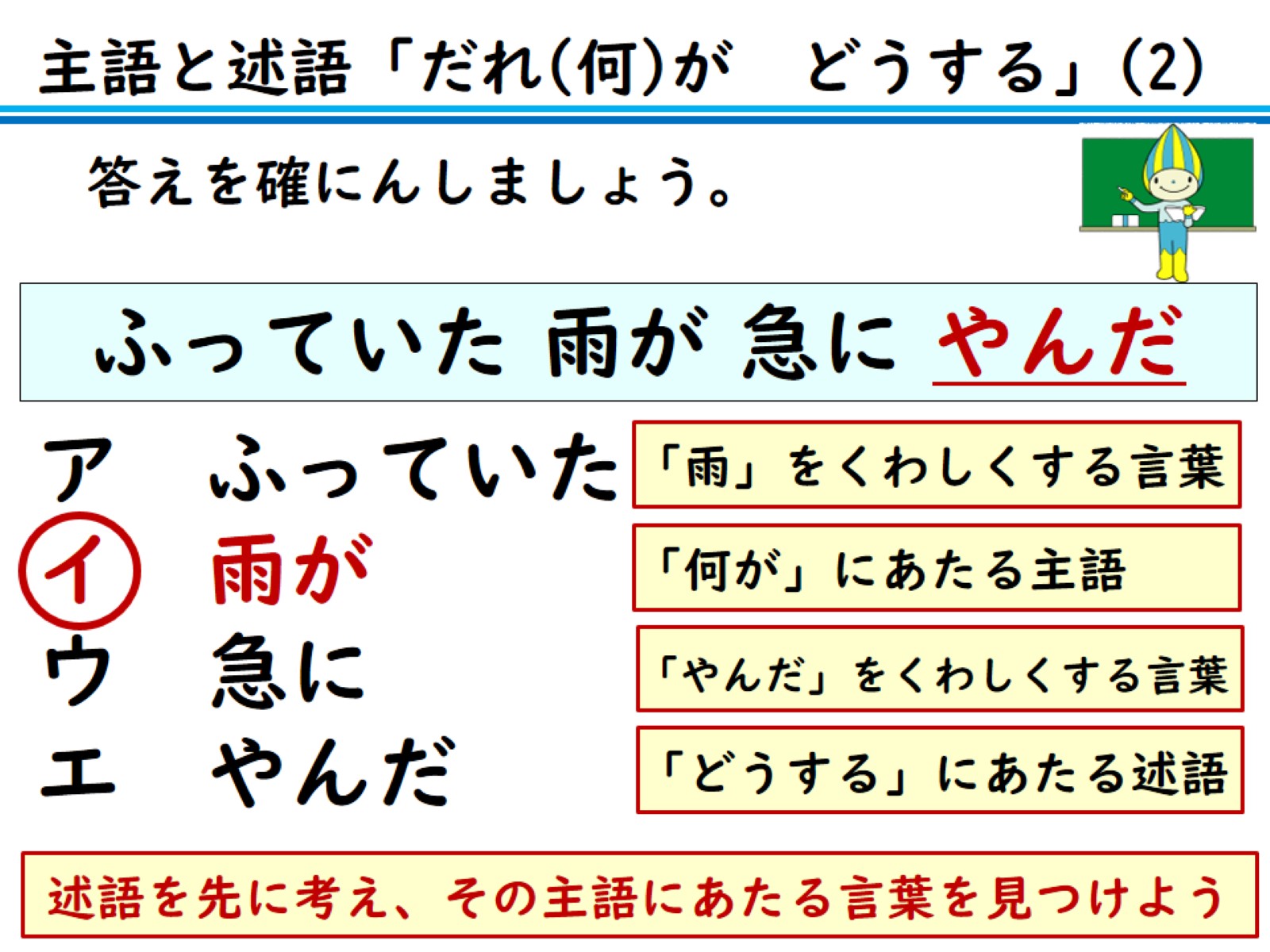 答えを確にんしましょう。
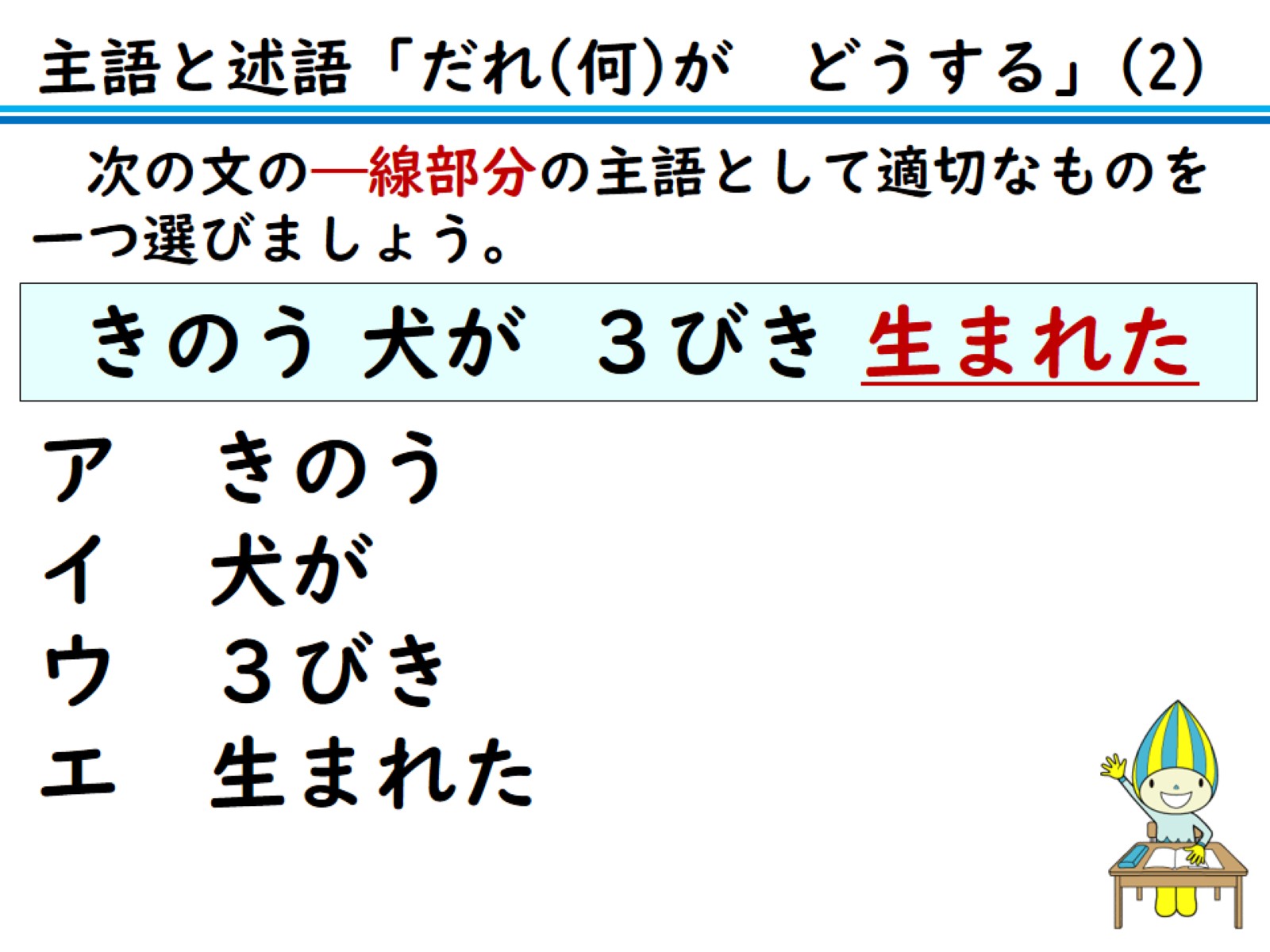 次の文の―線部分の主語として適切なものを一つ選びましょう。
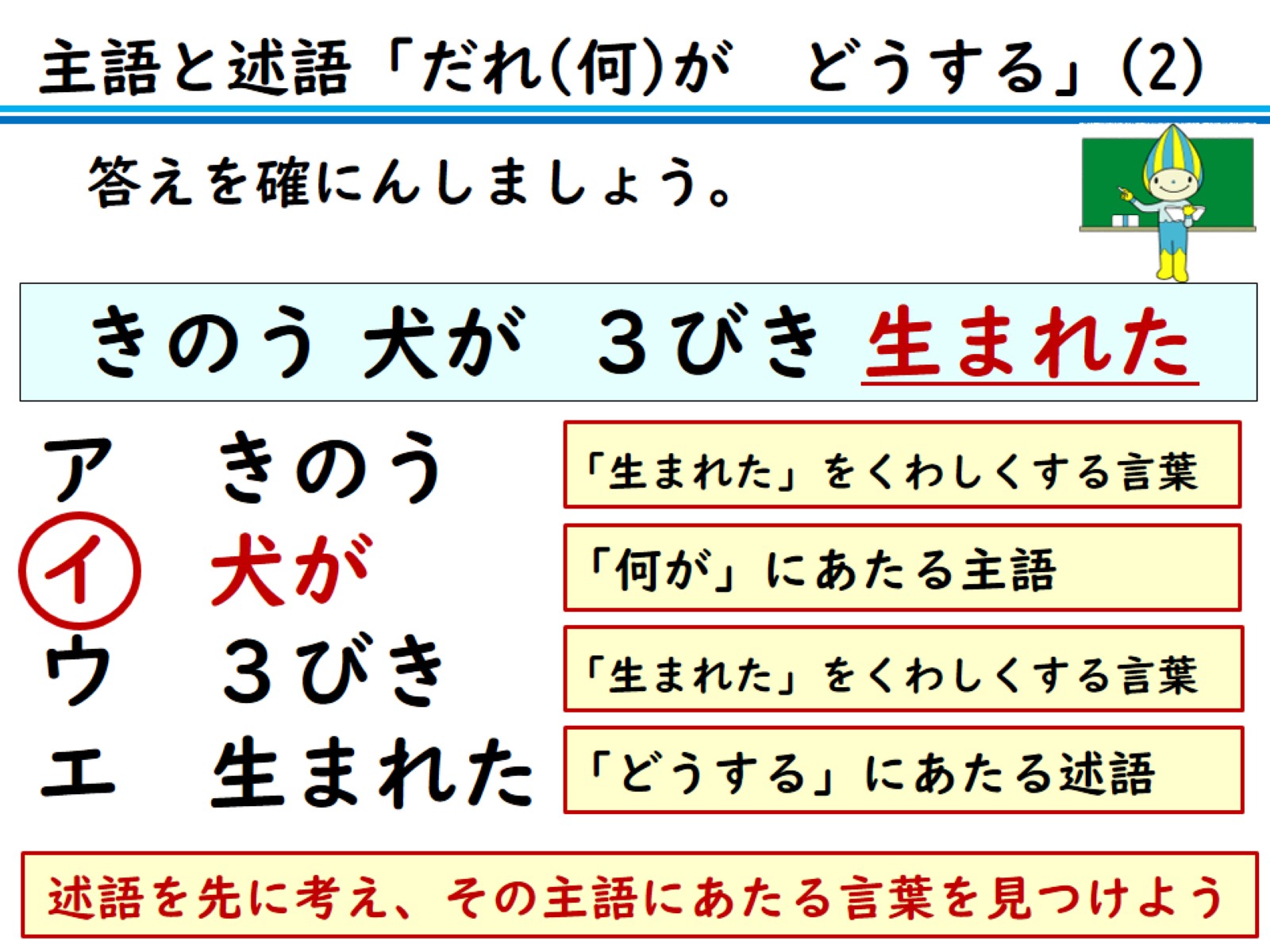 答えを確にんしましょう。
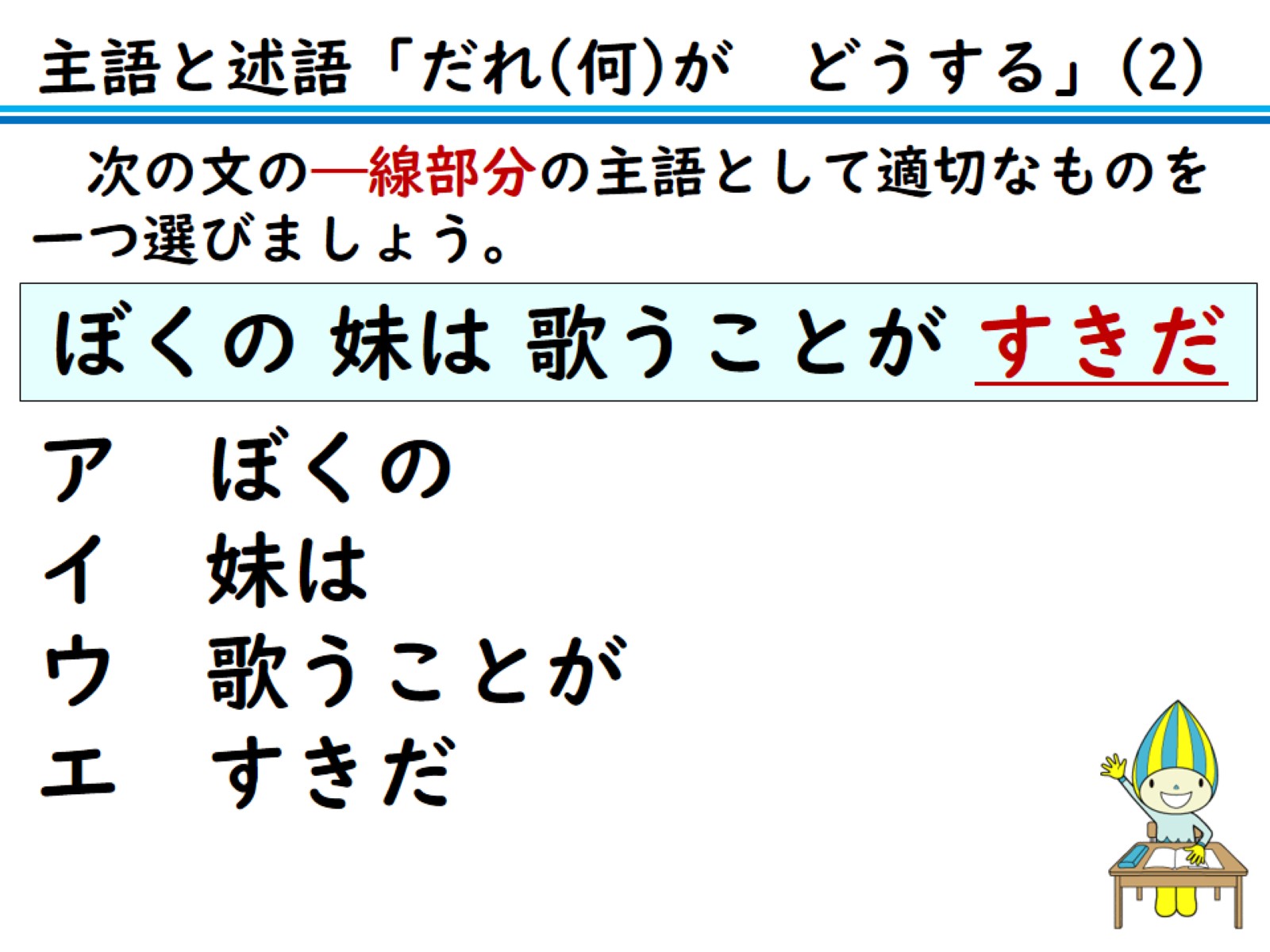 次の文の―線部分の主語として適切なものを一つ選びましょう。
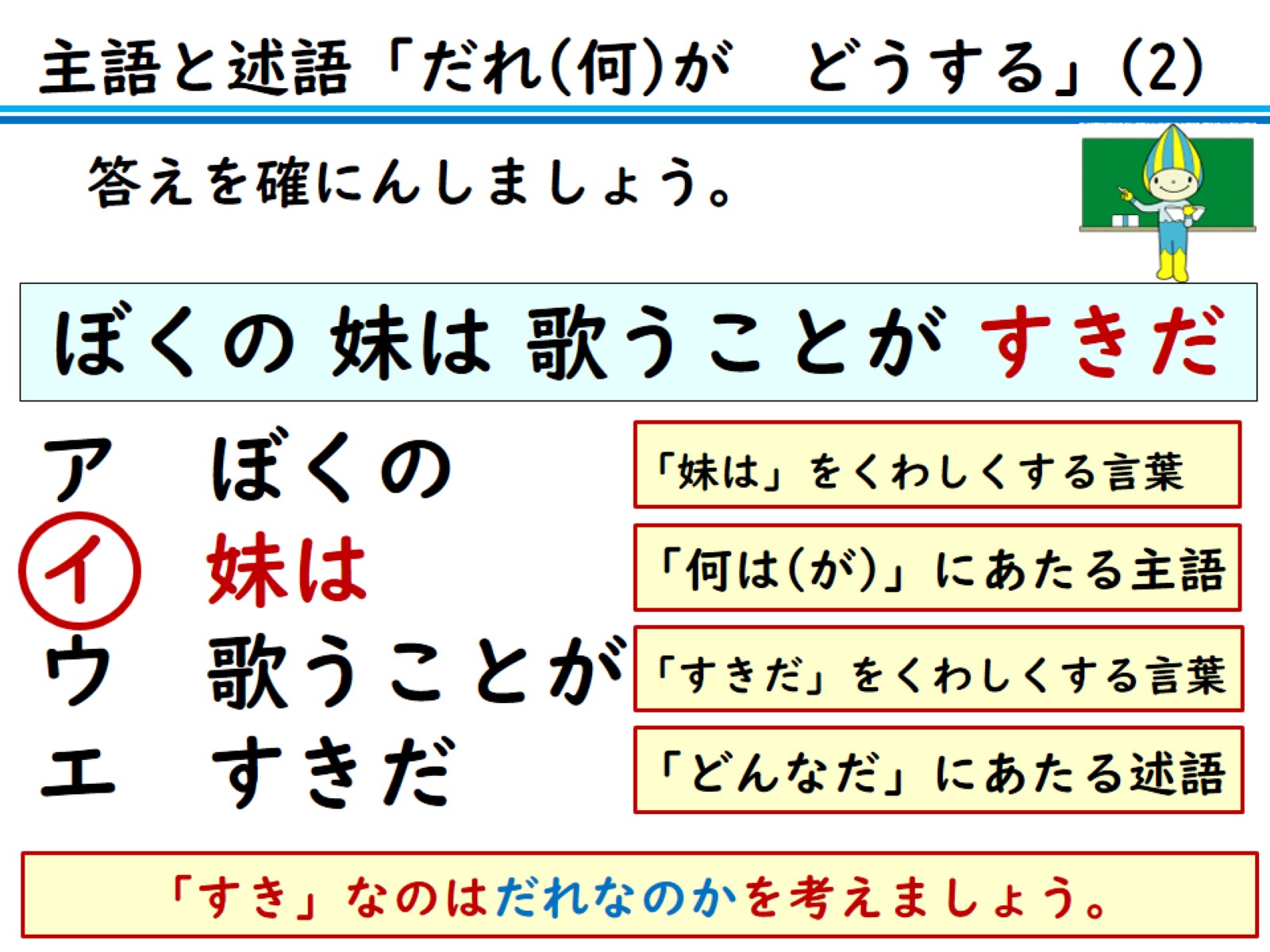 答えを確にんしましょう。
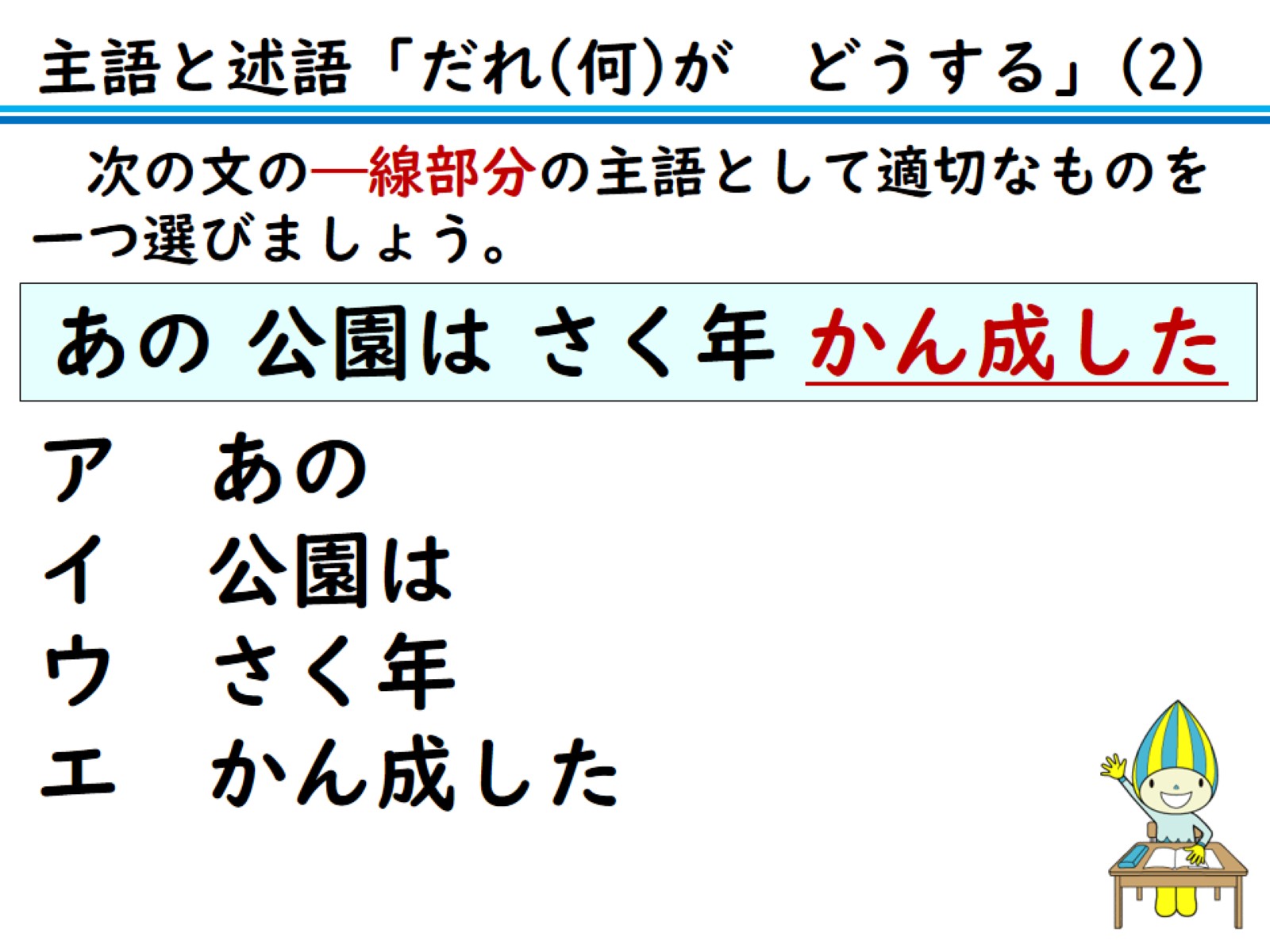 次の文の―線部分の主語として適切なものを一つ選びましょう。
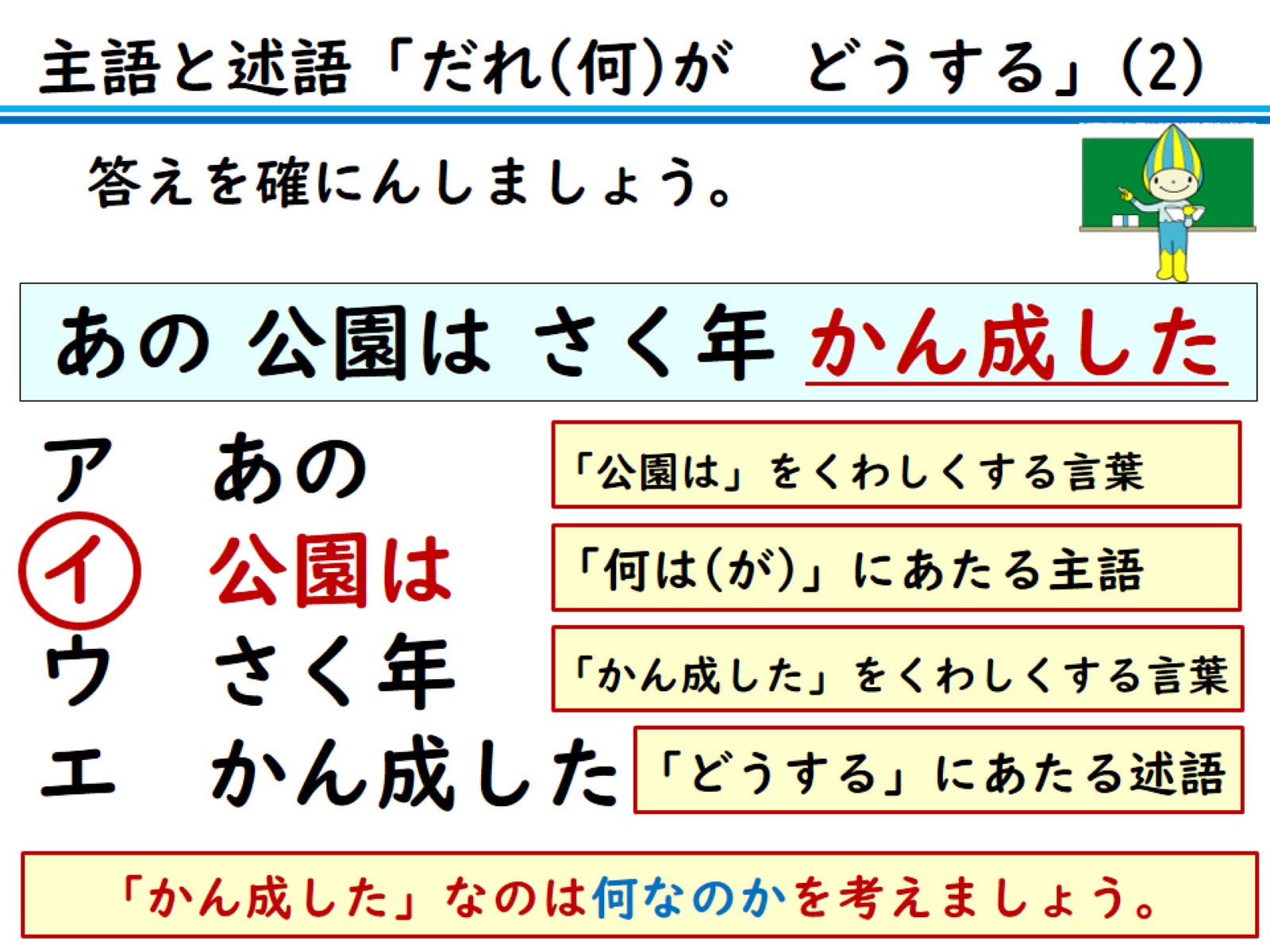 答えを確にんしましょう。
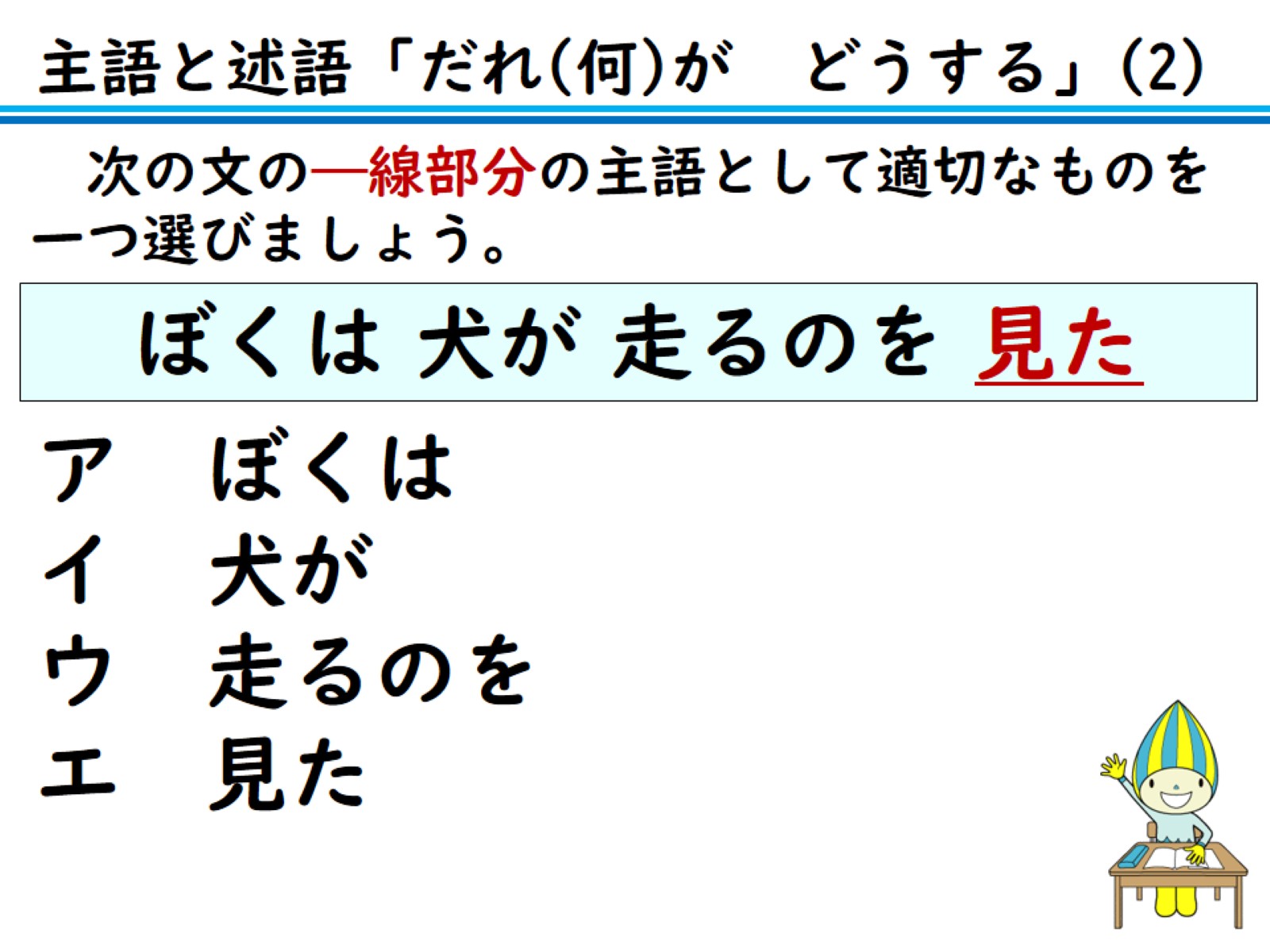 次の文の―線部分の主語として適切なものを一つ選びましょう。
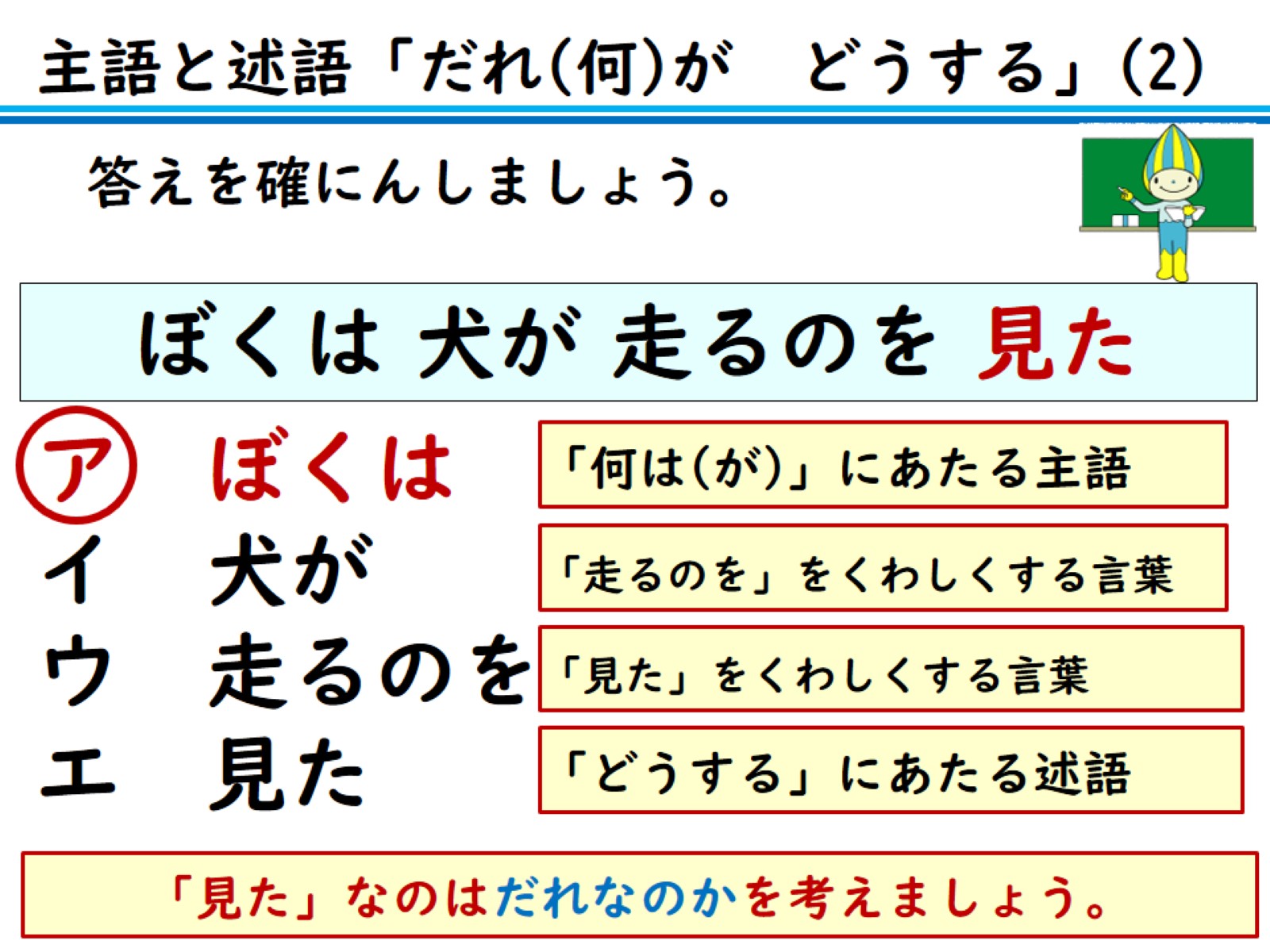 答えを確にんしましょう。
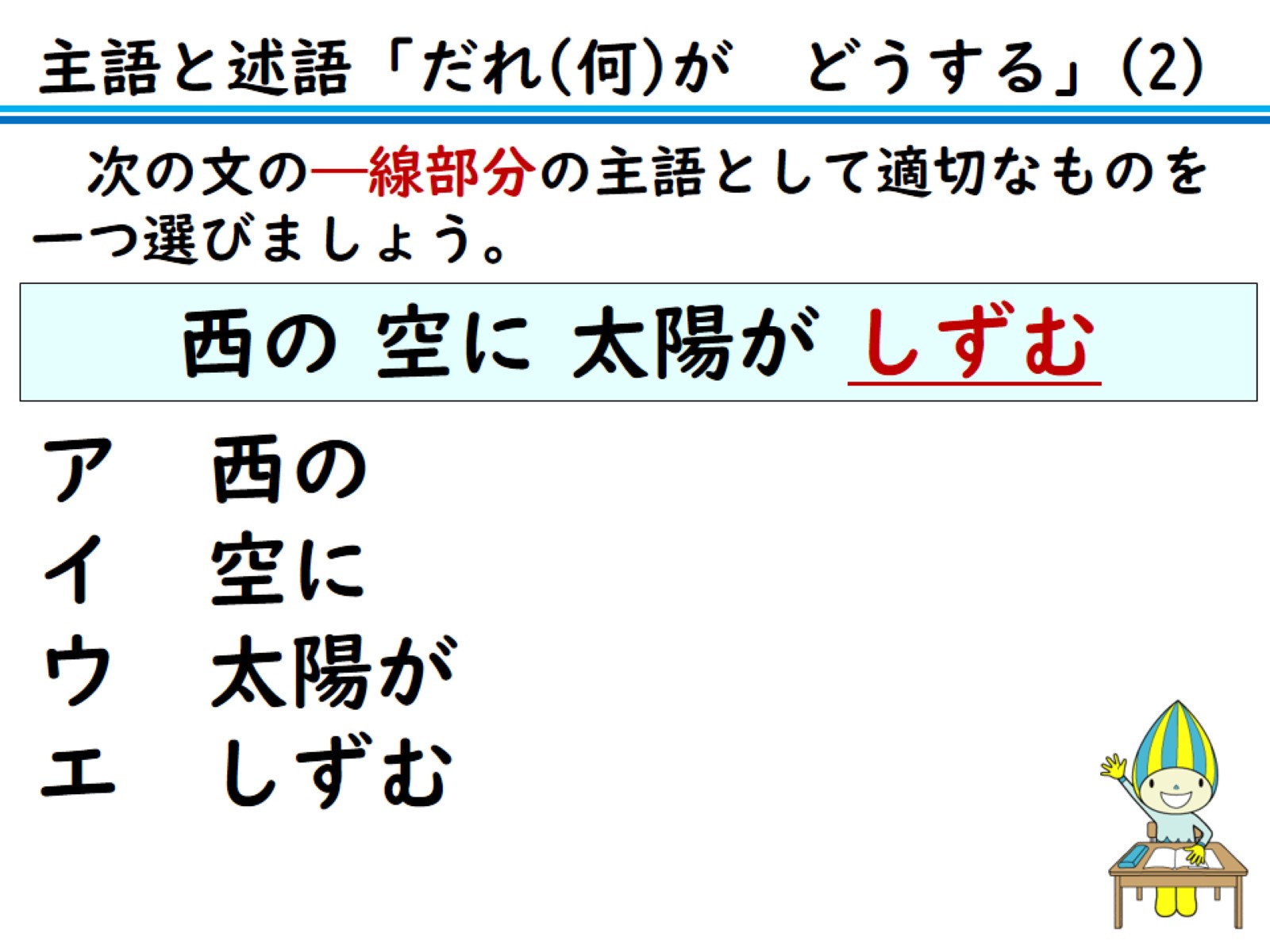 次の文の―線部分の主語として適切なものを一つ選びましょう。
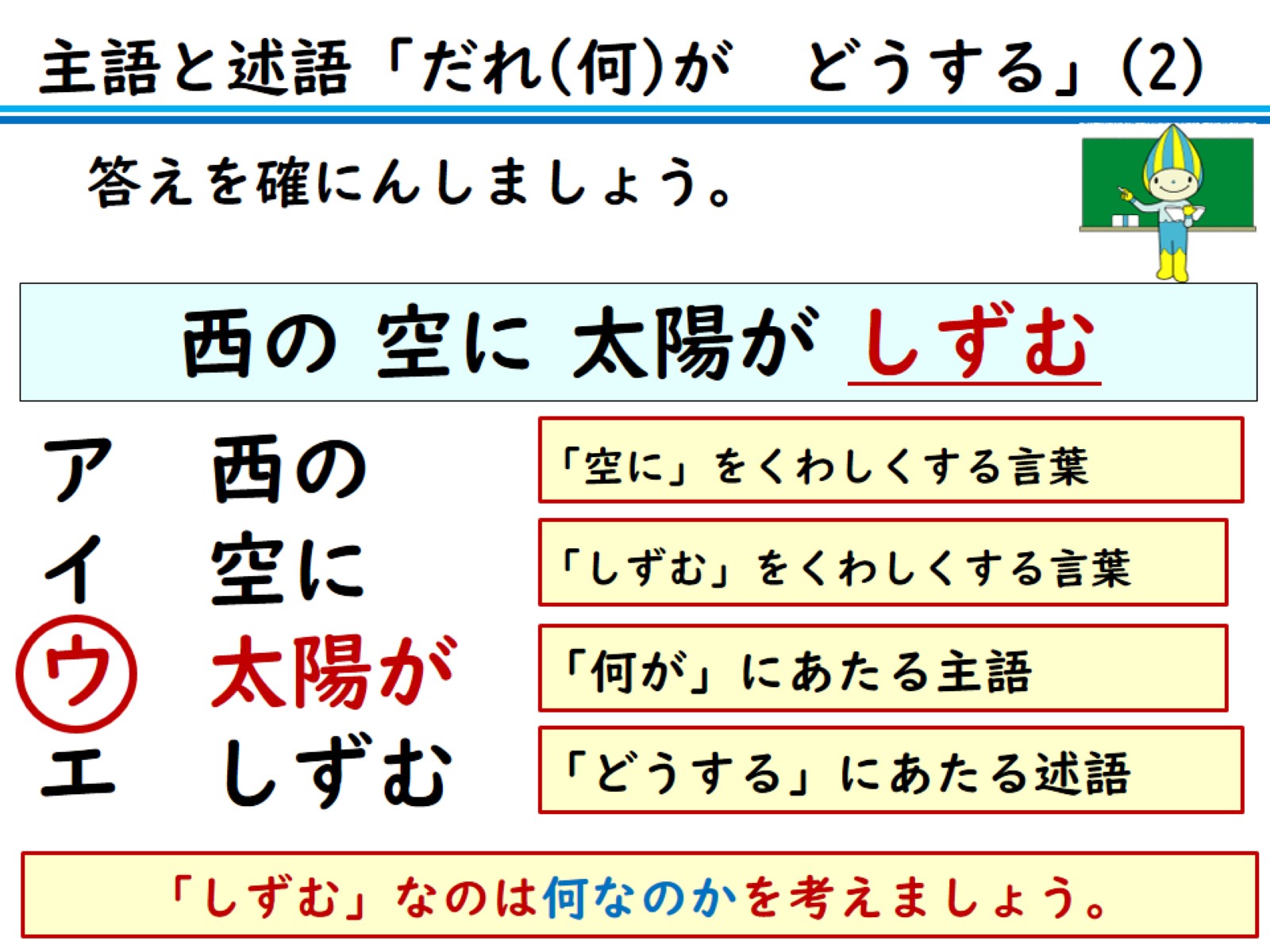 答えを確にんしましょう。
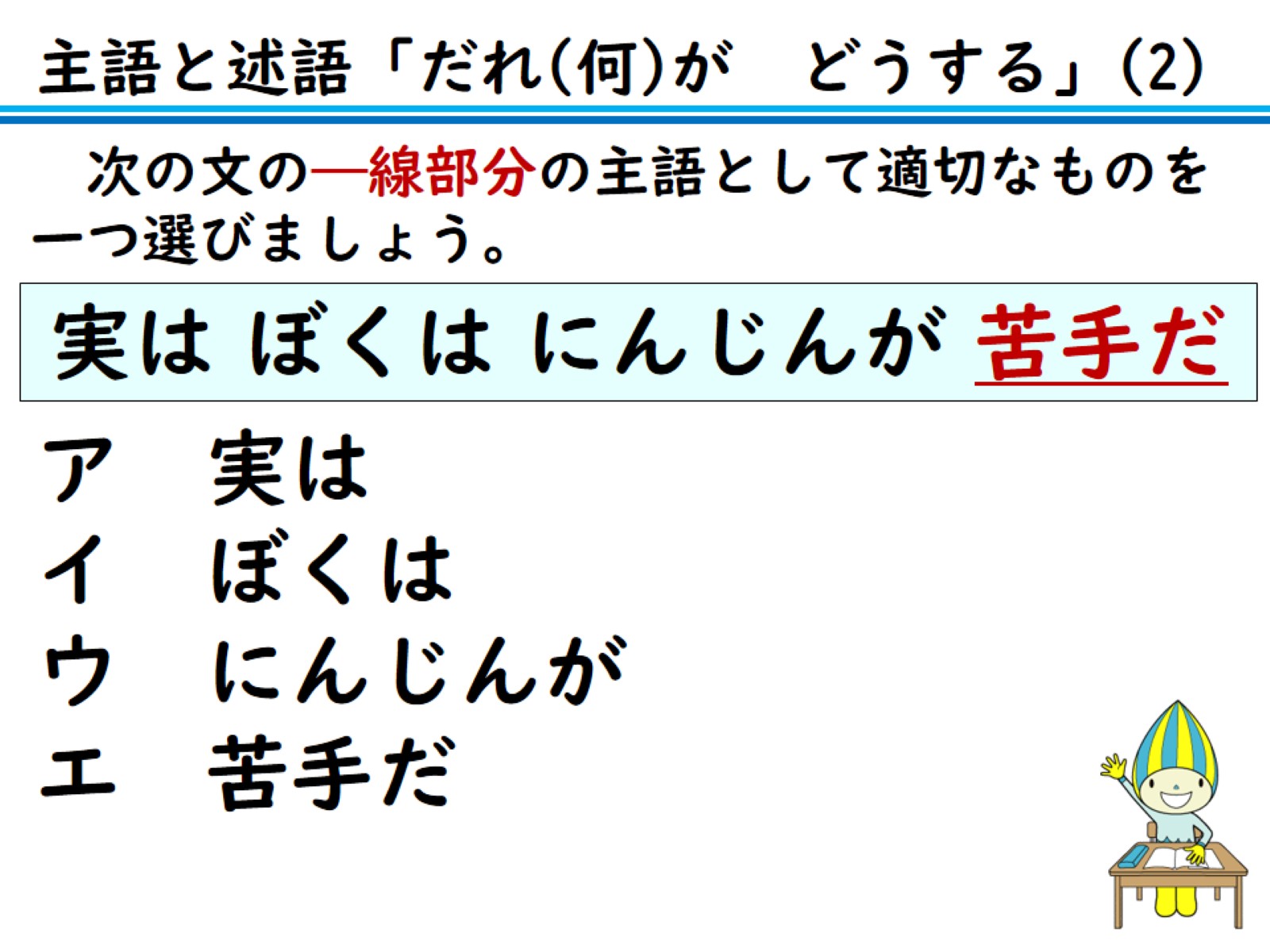 次の文の―線部分の主語として適切なものを一つ選びましょう。
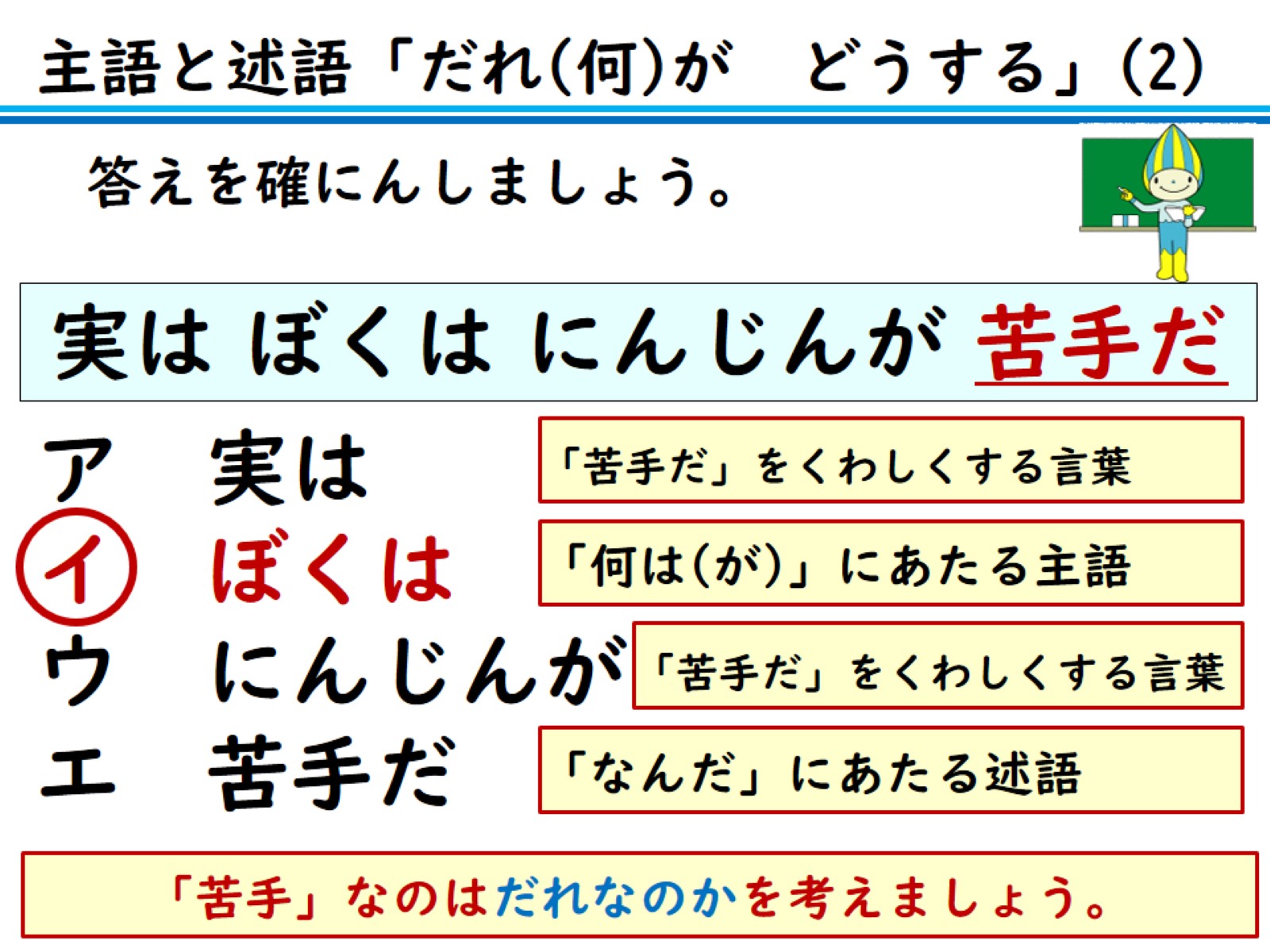 答えを確にんしましょう。
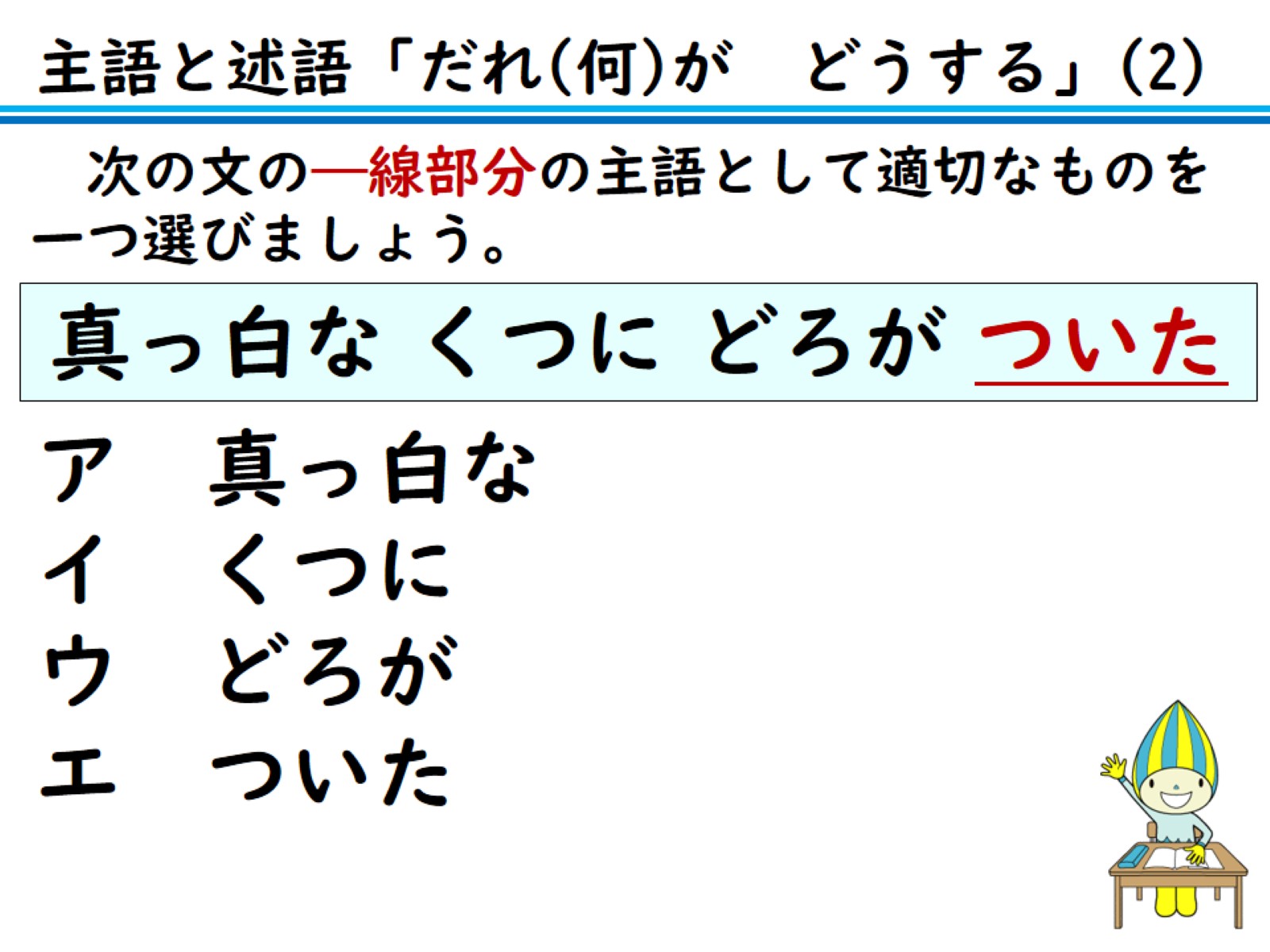 次の文の―線部分の主語として適切なものを一つ選びましょう。
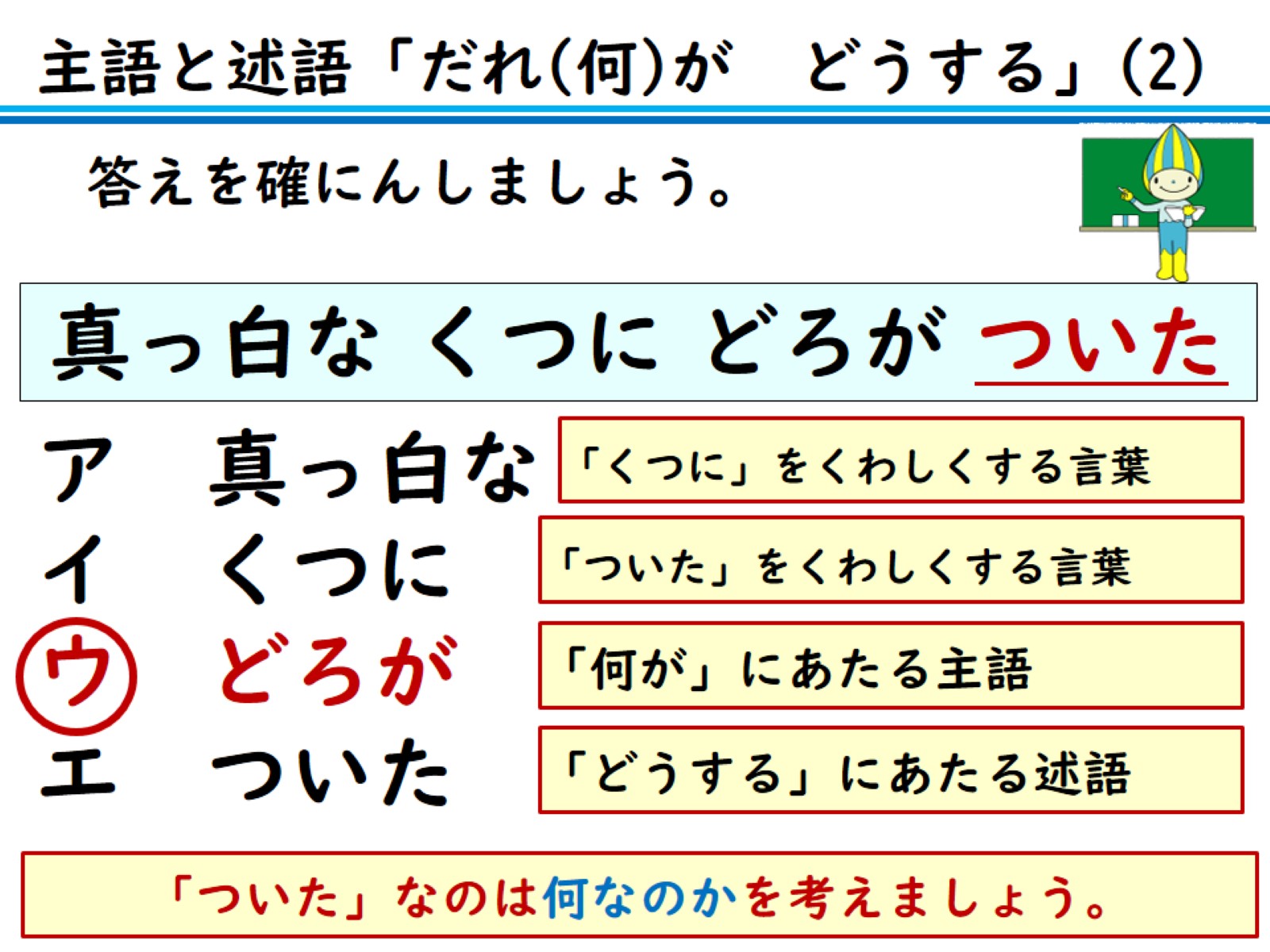 答えを確にんしましょう。
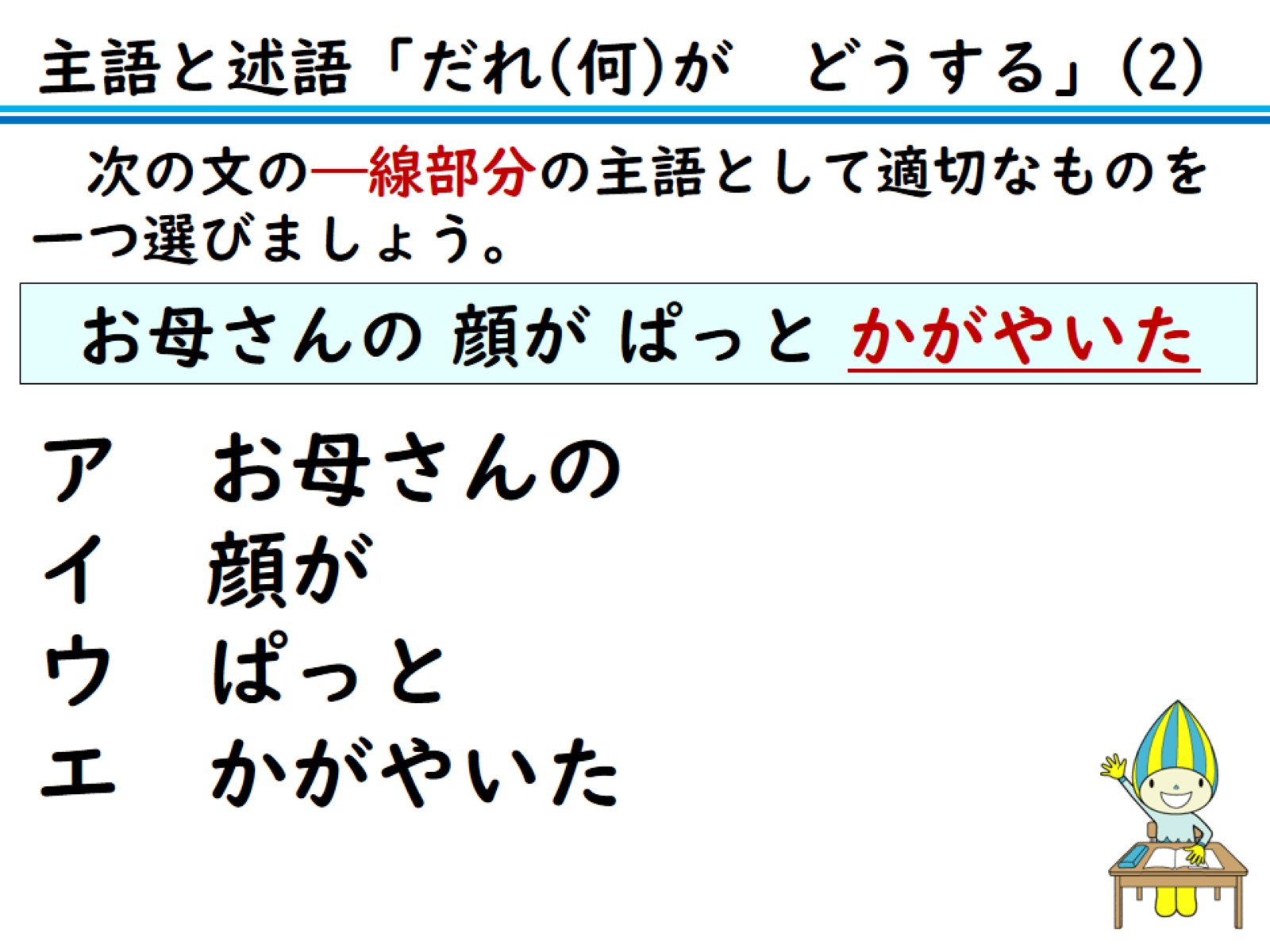 次の文の―線部分の主語として適切なものを一つ選びましょう。
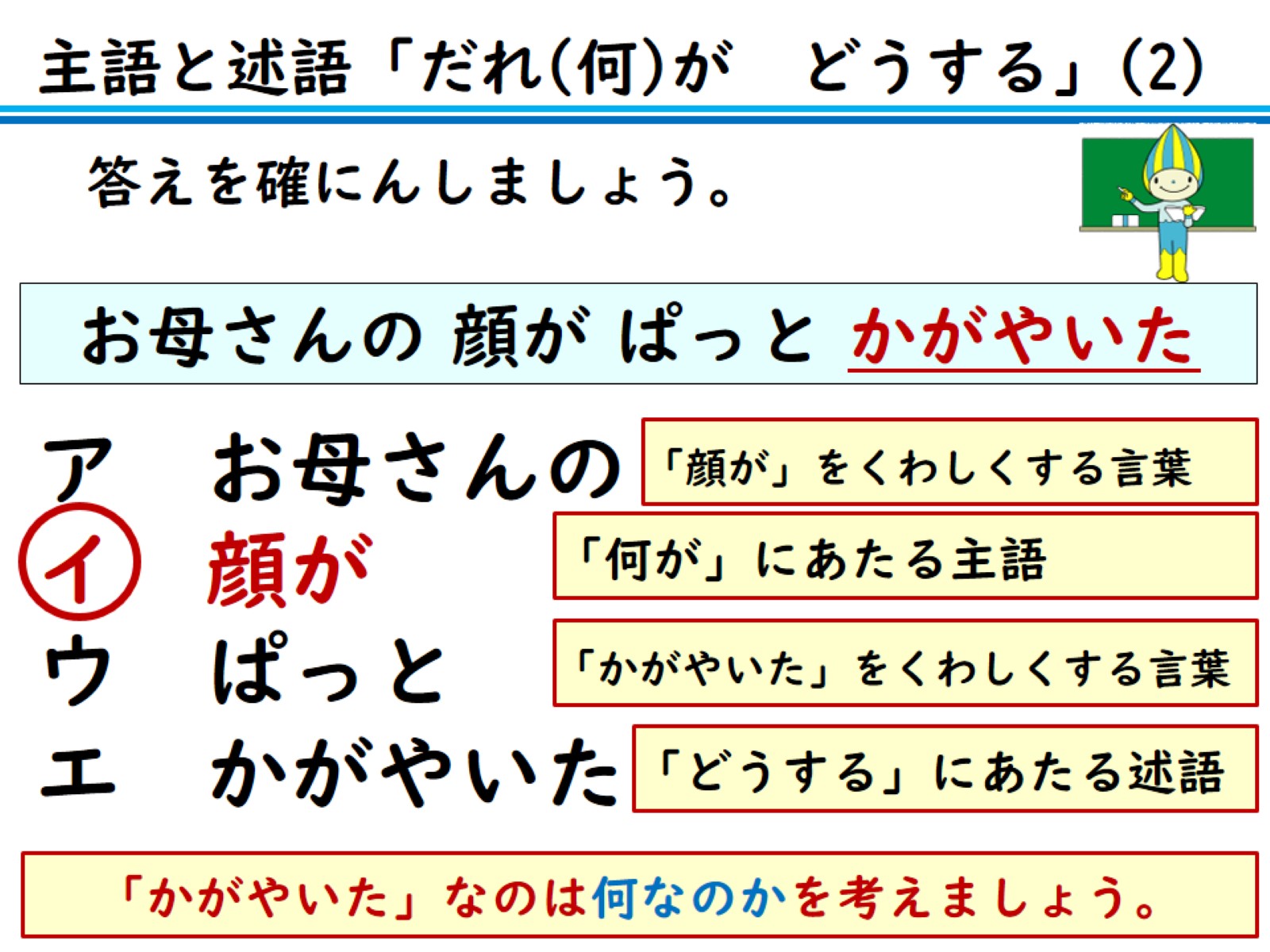 答えを確にんしましょう。
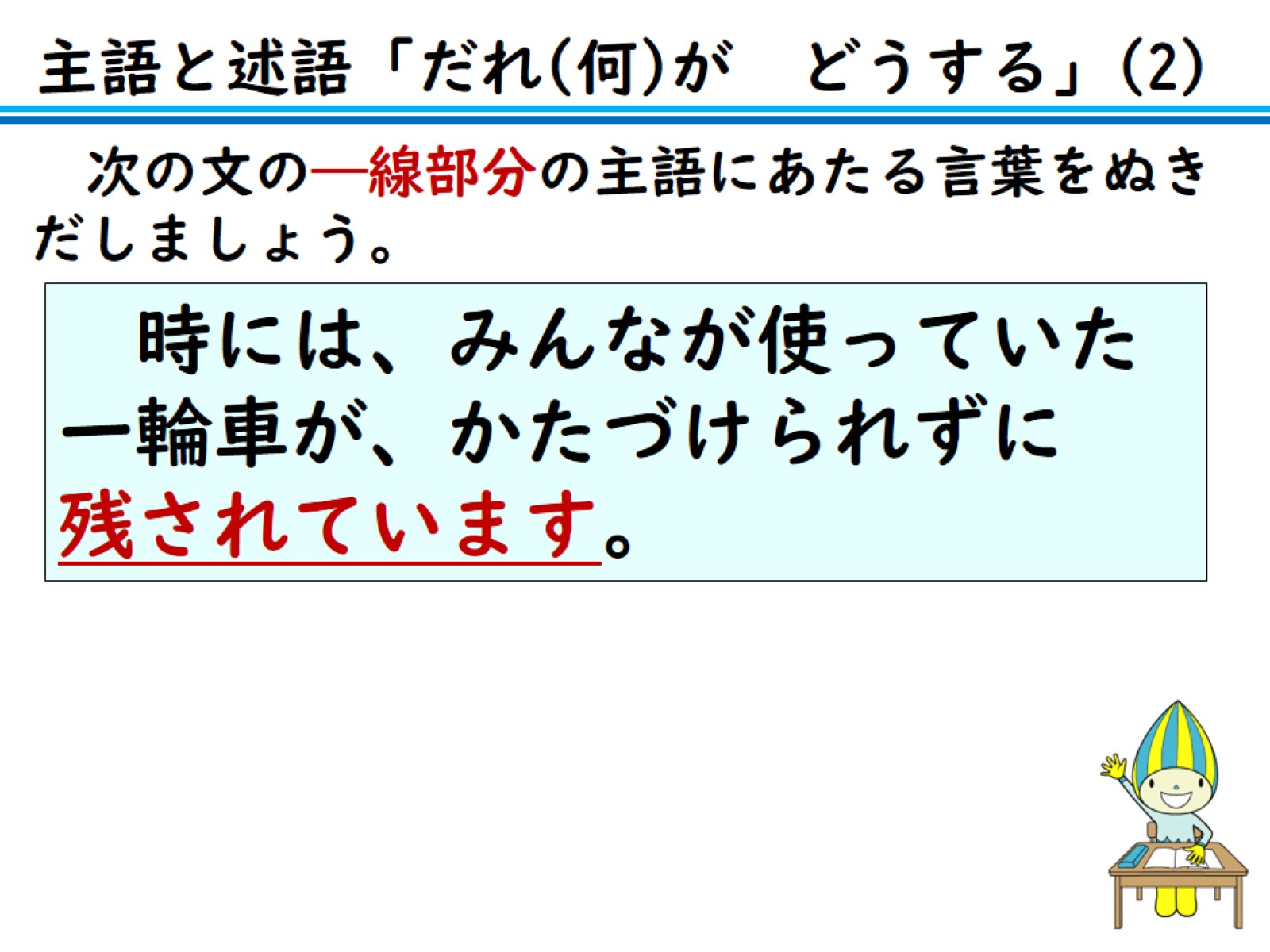 次の文の―線部分の主語にあたる言葉をぬきだしましょう。
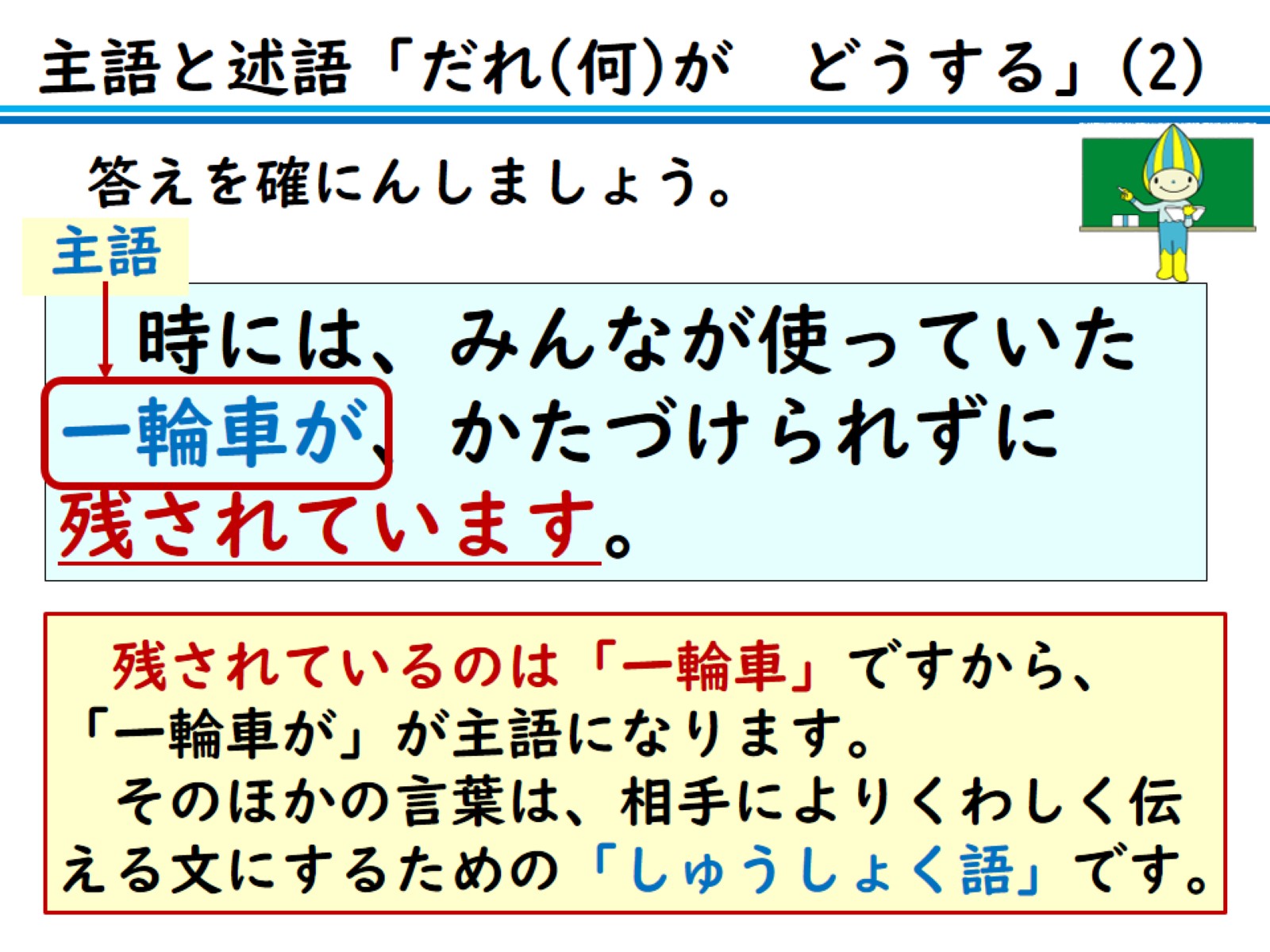 答えを確にんしましょう。